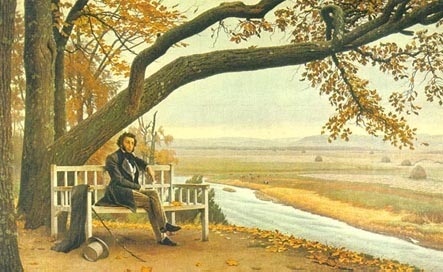 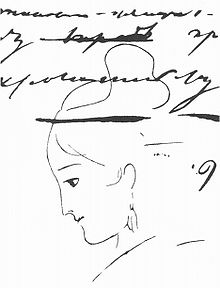 А.С. Пушкин – великий русский поэт
6 июня 1799 года 
   в Москве в дворянской 
помещичьей семье Пушкиных 
родился мальчик, которому 
суждено было стать одним 
из величайших поэтов России.
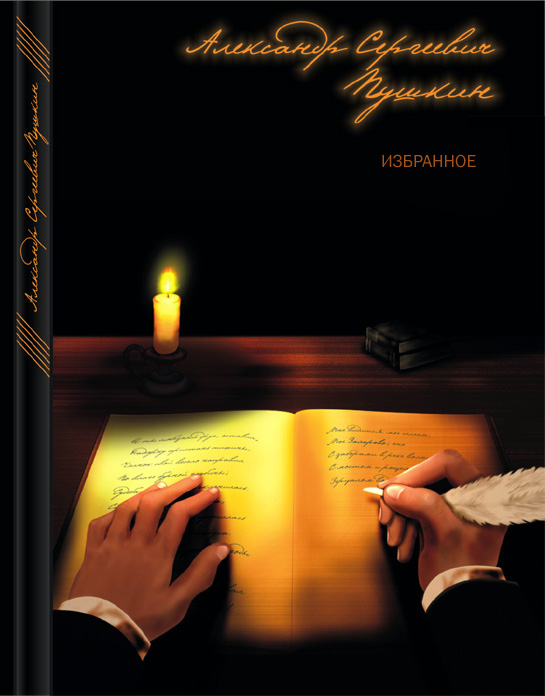 Биография  А. С.  Пушкина
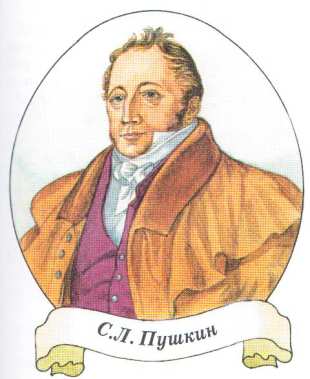 Отец, Сергей Львович, небогатый помещик, человек образованный, хорошо знал литературу, 
был знаком со многими русскими писателями и сам немного писал.
Мать, Надежда Осиповна, приходилась внучкой арапу Петра I, впоследствии русскому генералу Ганнибалу.
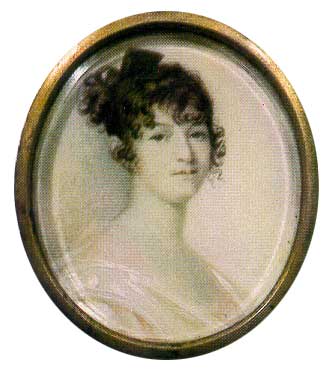 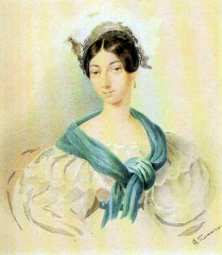 Детей в семье Пушкиных было трое. Старшая -Ольга,  второй  - Александр и младший – Лёвушка, любимец семьи
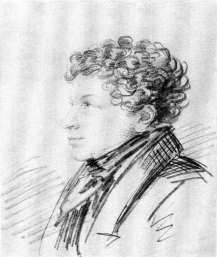 В доме Пушкиных часто устраивались литературные 
и музыкальные вечера, в которых маленький Пушкин
с восторгом принимал участие. 
К восьми годам он уже
начал писать стихи и эпиграммы.
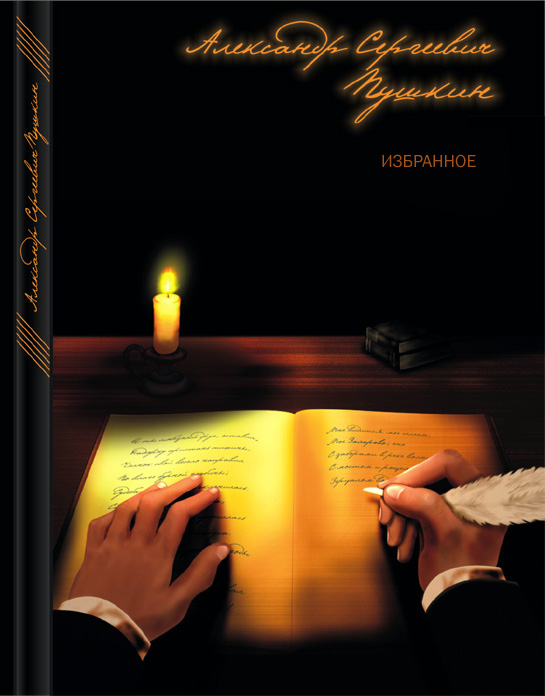 Любовь к родному языку 
маленькому Пушкину привили
 бабушка, Мария Алексеевна 
Ганнибал, превосходно 
говорившая и писавшая 
по-русски, и 
няня Арина Родионовна.
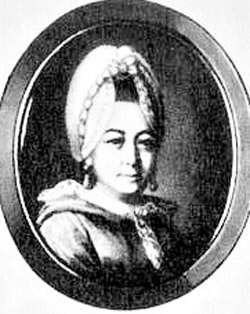 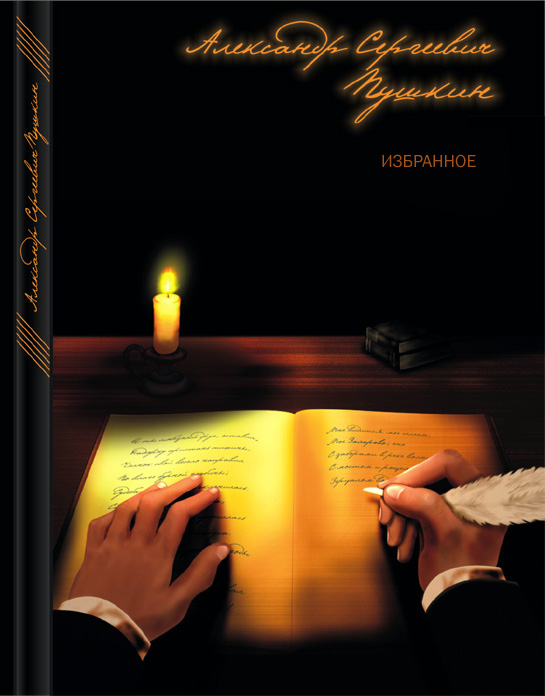 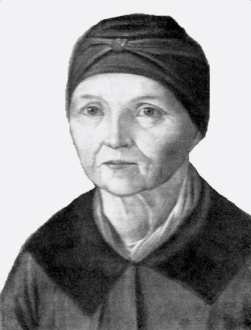 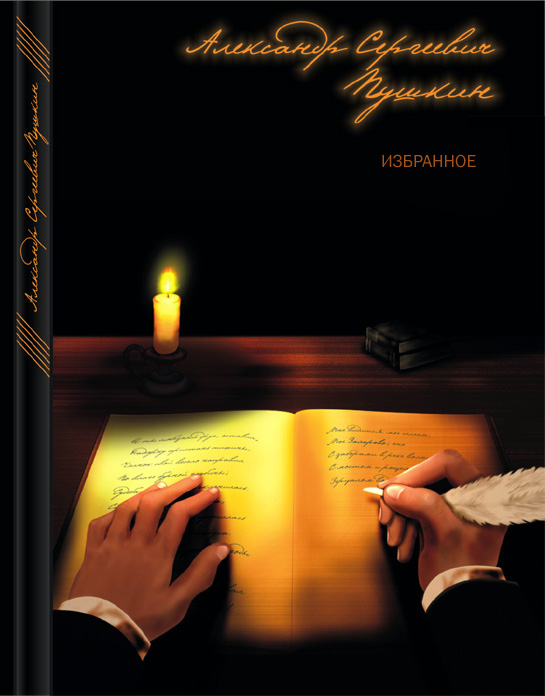 Настоящим кладом была для Пушкина каждая сказка его доброй и самобытно талантливой няни Арины Родионовны. Многие ее сказки Пушкин использовал впоследствии как сюжеты собственных сказок ( в стихах)
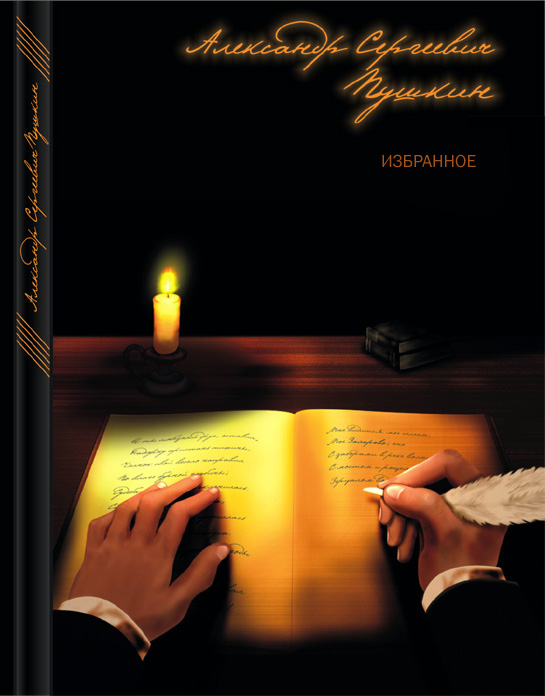 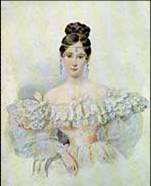 В мае 1829 г. он посватался в Москве к юной красавице Наталии Николаевне Гончаровой.
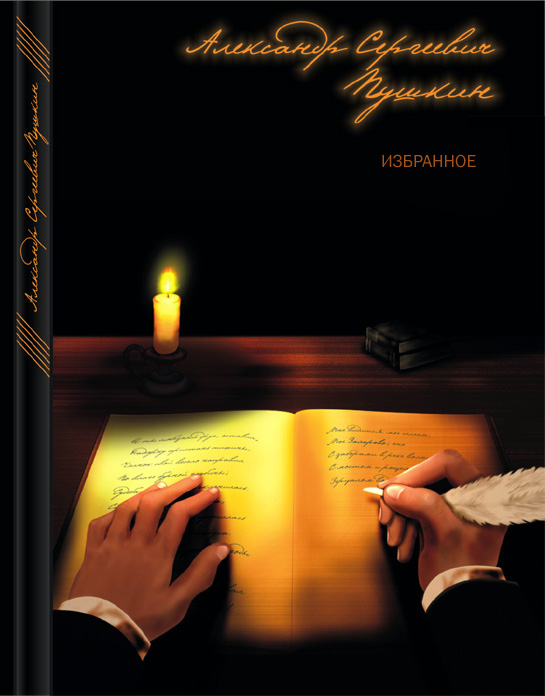 В начале 1834 г. в Петербурге появился француз барон Дантес.
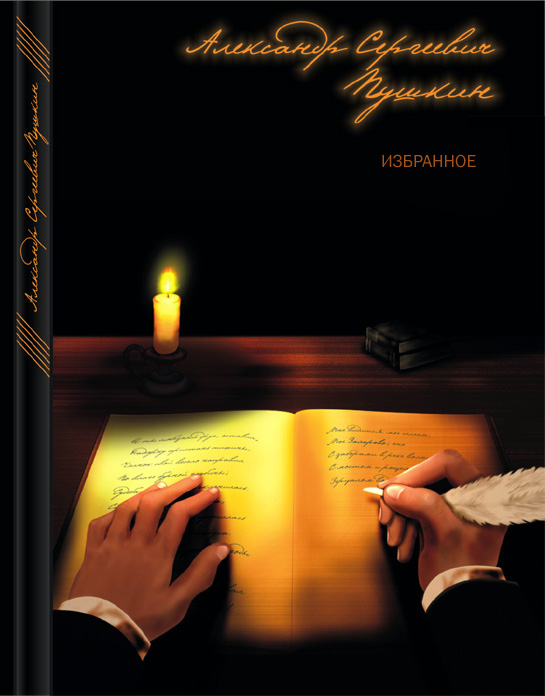 8 февраля 1837 года, в 5-м часу вечера, на Черной речке в Петербурге состоялась роковая дуэль, на которой Пушкин был смертельно ранен.
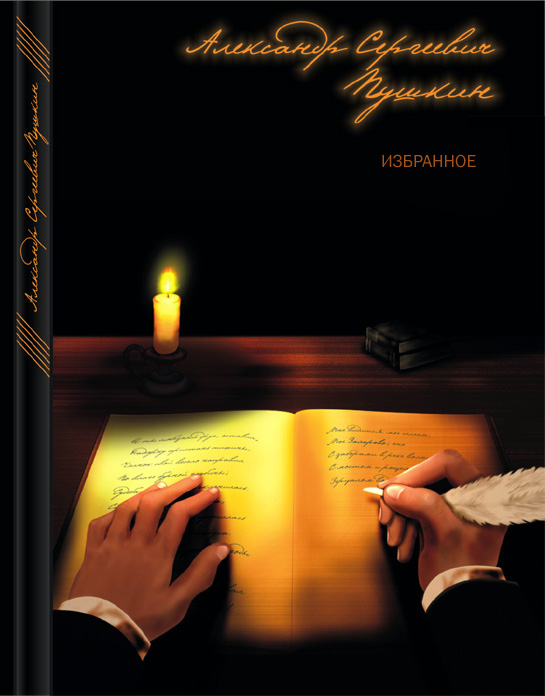 Прожив 2 дня 
в страшных мучениях, 
Пушкин скончался 
в 1837 г.
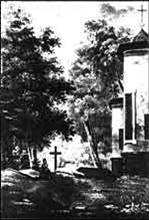 Люблю я Пушкина                            творенья,И это вовсе не секрет.Его поэм, стихотворенийПрекрасней не было и нет!С мальства его читаем                                   сказки,В них жар души, природы                                   краски.Добро цветёт в них, злоба                                  чахнет.В них русский дух, в них Русью пахнет!За Пушкина Руси спасибоОт имени всего народа!Ведь мы стихи его читаемКак он писал –                          без перевода.
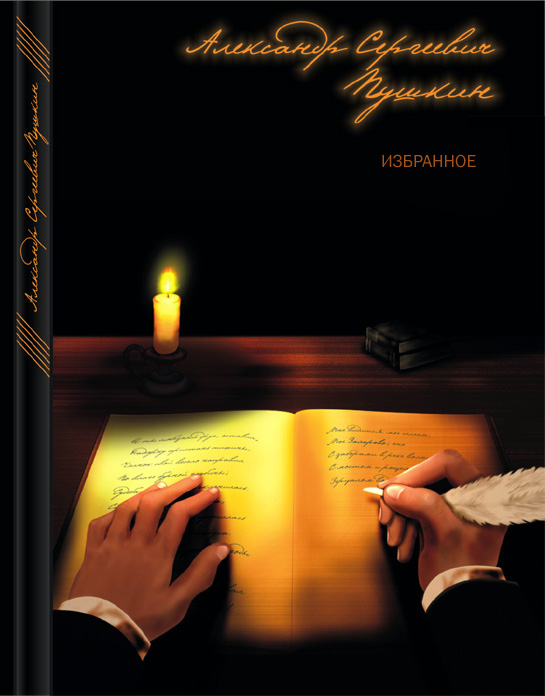 Что за прелесть эти сказки! Каждая есть поэма!»
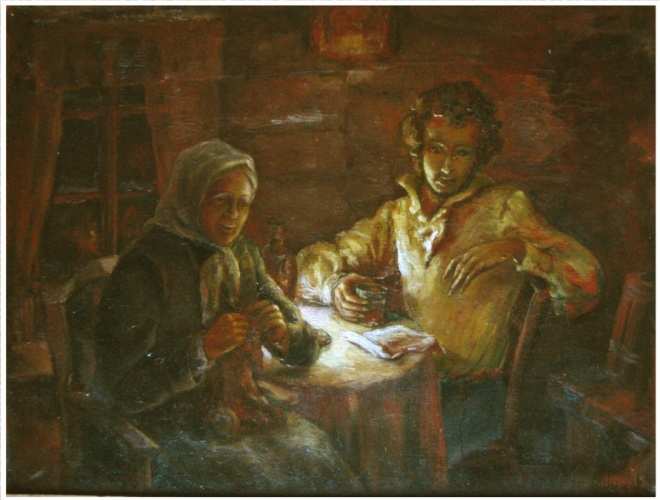 А знаешь ли ты сказки А.С. Пушкина?
Сказка о попе и о работнике его Балде (1830) 
Сказка о медведихе (1830—1831) 
Сказка о царе Салтане, о сыне его славном и могучем богатыре князе Гвидоне Салтановиче и о прекрасной царевне лебеди (1831) 
Сказка о рыбаке и рыбке (1833) 
Сказка о мёртвой царевне и семи богатырях(1833) 
Сказка о золотом петушке (1834)
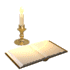 Когда мы читаем  сказки Пушкина, то попадаем в удивительный мир.
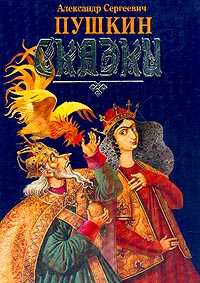 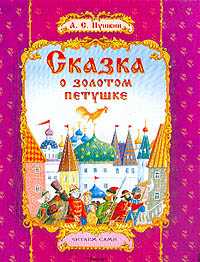 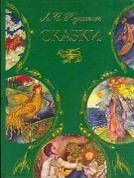 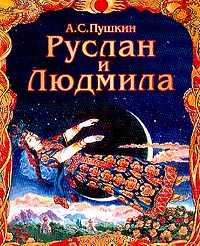 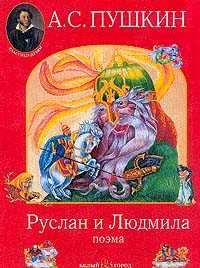 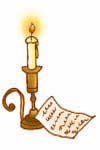 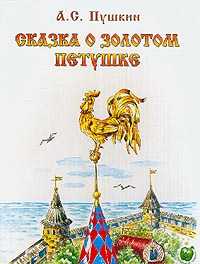 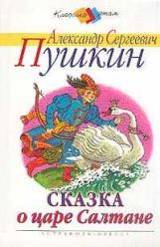 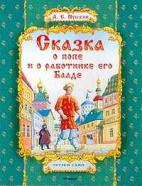 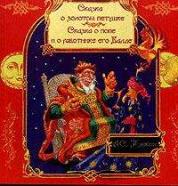 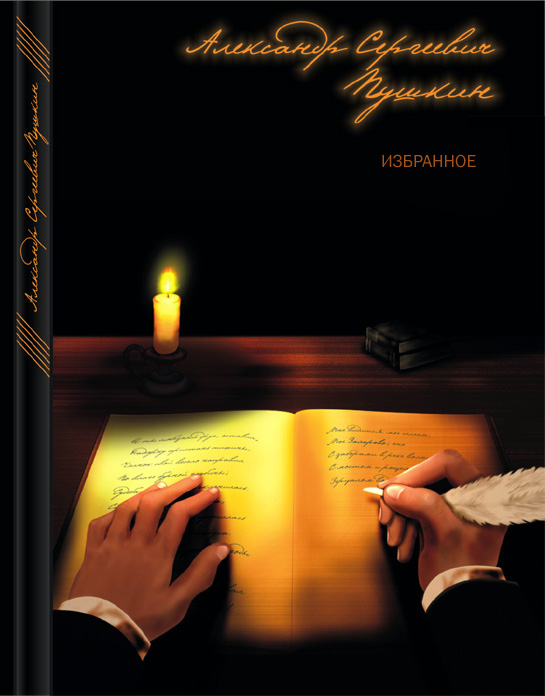 Узнай сказку по рисунку
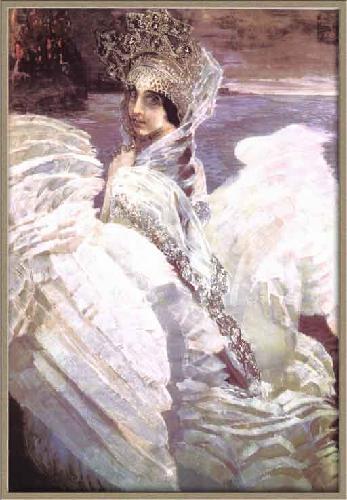 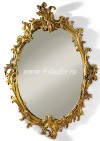 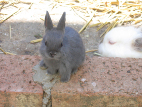 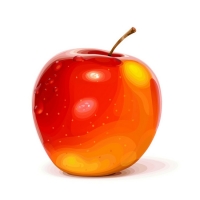 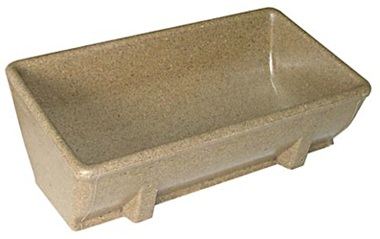 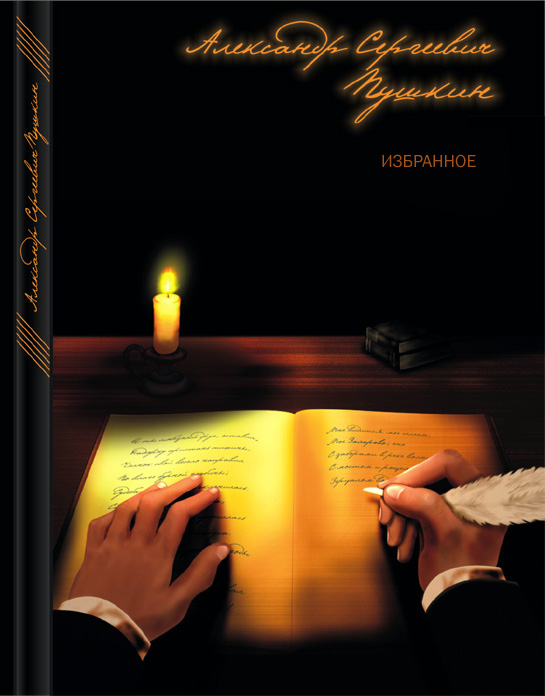 СПАСИБО ЗА ВНИМАНИЕ!
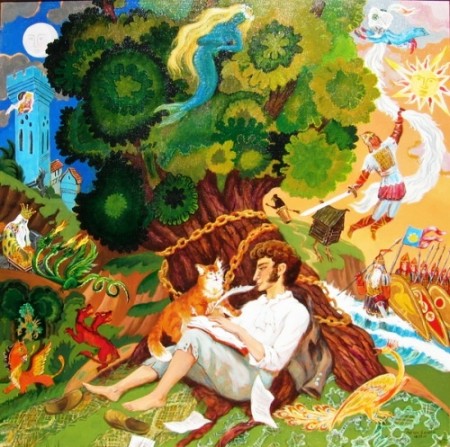 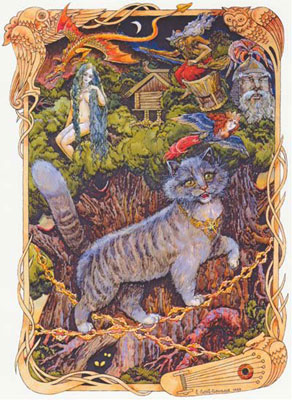